Cyber Risk @ Barclays
RSMF Annual Conference 2014
Agenda
Quick overview of Barclays operations

Cyber Risk Management

Vulnerability & Threat Management

Summary of Approach

Q & A
2   |   Barclays |  Cyber Risk
We’re an old bank
1967
1690
1864
2012
Barclays unveils
Barclaycash, the world’s first cash machine, at the Enfield branch, London
John Freame and 
Thomas Gould start
trading as goldsmith 
bankers in Lombard
Street, London
Barclays builds a new 
banking house in
Lombard Street, London
Pingit launched in the UK, allowing customers to transfer money via their mobile phone
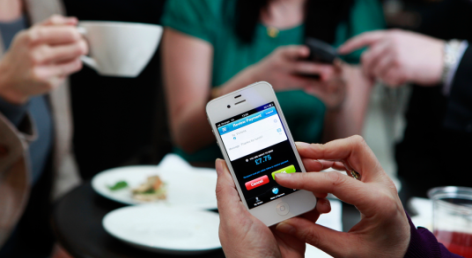 2013
1986
2008
1966
Barclays is the first
 British bank to list its
 shares on both the
 Tokyo and New York 
stock exchanges
Barclays launches its
Purpose and Values
Barclaycard, the 
UK’s first credit card, 
is launched
Barclays purchases Lehman Brothers’ North America investment banking and capital markets businesses
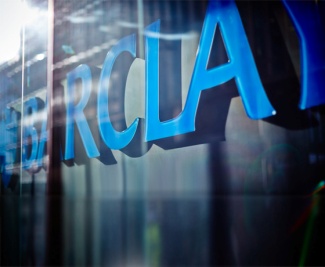 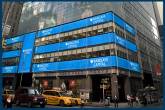 3   |   Barclays |  Cyber Risk
We’re a big bank
…with 80% of income from three markets
Group adjusted income of £28.2bn…
Global presence
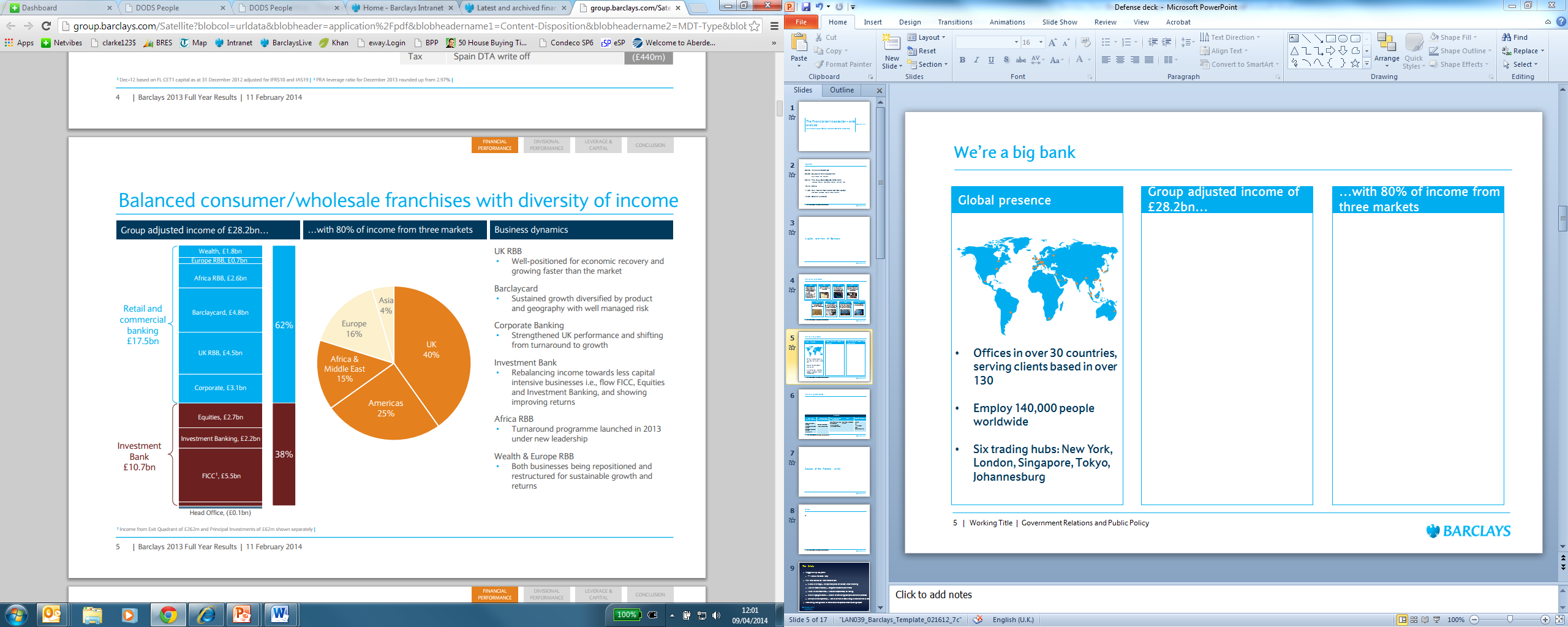 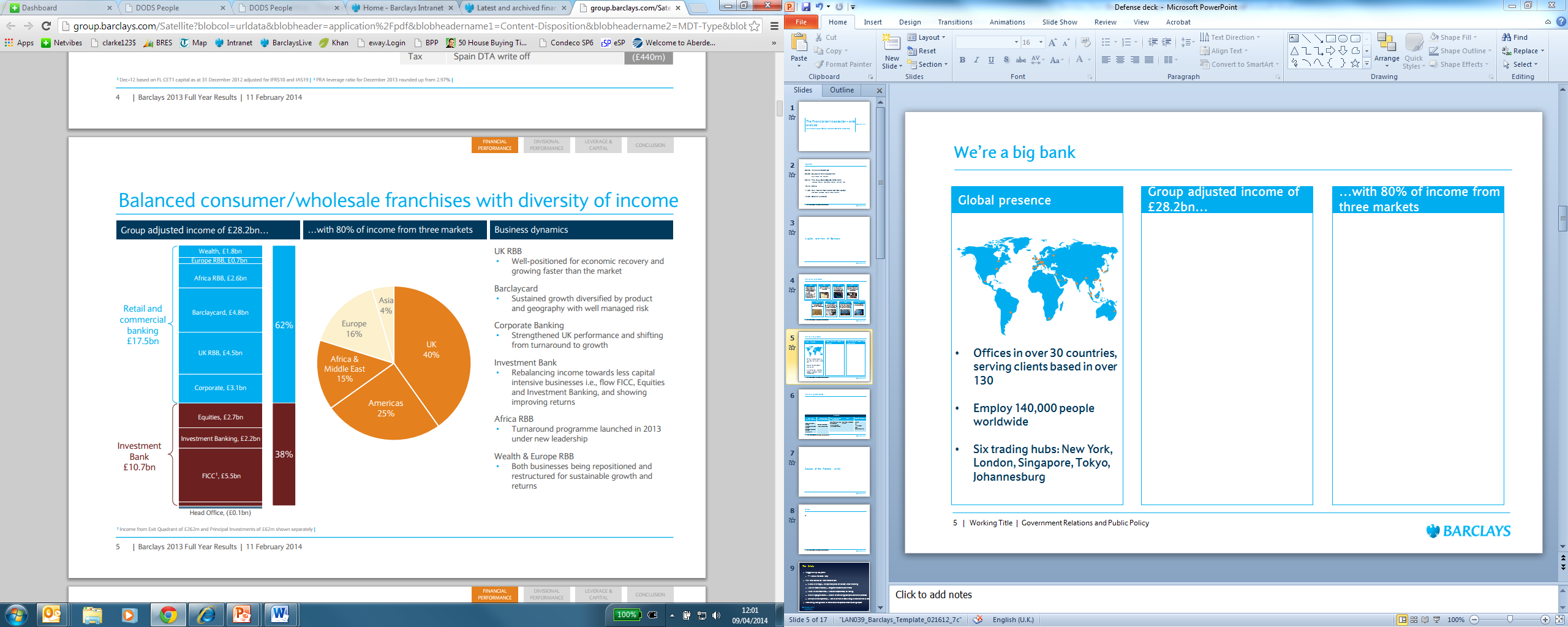 Operating in over 50 countries, serving clients based in over 130

Employ 140,000 people worldwide

Six trading hubs: New York, London, Singapore, Tokyo, Johannesburg
4   |   Barclays  |  Cyber Risk
Landscape of Risk
Asset
Landscape
Controls
Landscape
Risk
Threat
Landscape
Loss
Landscape
5   |   Barclays |  Cyber Risk
Cyber is a Group Key Risk
Managed through Cyber Control Risk Framework
Cyber Risk focuses on “attacks”
Risk Appetite to be set at Business Unit and Group level
Cyber Risk Control Framework
Direct and Set Risk Appetite
Cyber Risk Policy
Standards: Threat  and Vulnerability Management, Threat Simulations, Investigations
Key Risk Indicators
Set and Monitor Controls
Cyber Risk  Management Processes and Tools
Key Metrics
Cyber Controls Assurance
Cyber Risk Assessments
Internal Audits
(BIA – 3 LoD)
The status of  risk is assessed by reviewing multiple sources of risk data (both self assessment and independent review)



This data is analysed to identify risk themes which drive improvement actions within Cyber Risk
Evaluate
Conformance Testing/Review
Risk Events
Risk Analysis and Action Tracking
ERMF Elements
Output
Pervasive Control Issues
Cyber Risk Profiles
Respond
Oversight
KRO Challenge and Review
Group-level oversight of the profile and direction of Cyber Risk performed by the Cyber Key Risk Forum
Monitor
Cyber Risk Key Risk Forum
ERMF: Cyber Key Risk Governance
6   |   Barclays |  Cyber Risk
Cyber – Connection with Fraud & Financial Crime
Malicious attempts to break Financial Crime Systems
Cyber
Fraud
Financial Crime
Large overlap in “connected” technology fraud (attacks on customers)
Financial Crime, Fraud Operations and Business Unit Fraud -  Risk Investigations
Fraud operates at the following levels:
Strategic – Second Line of Defence
Operations – First Line of Defence
Business Unit – First Line of Defence
Some overlap (mainly touch points) across both Cyber and Fraud Risks.
Financial Crime may be the impact / outcome of a Cyber and Fraud / Cyber or Fraud incident or risk

Internal (Business Unit / Group wide) intelligence sharing
Externally gathered intelligence sharing
Historic incident / event lessons learned
Key Risk Scenarios
7   |   Barclays |  Cyber Risk
Cyber Risk vs. Technology Risk (2nd Line of Defence)
Sub-Risks

Attacks on our Customers
Attacks on Us and our Partners
Attacks against Service Availability
Attacks against Critical Banking Infrastructure we depend on
Sub-Risks

IT Operations: Non-availability of IT systems
IT Change: Inadequate design, testing and implementation of new and changed IT solutions
IT System Security: Inadequate IT system security.  The risk of unauthorised access to IT systems, resulting from inadequate IT systems security
8   |   Barclays |  Cyber Risk
Asset Landscape vs. Control Landscape
Identify & Prioritise
Enhanced Controls
Attacker cost
Minimum
Standards
Digital Assets (includes suppliers)
9   |   Barclays |  Cyber Risk
Megatrends
Minimum Viable Product: shrinking time to market disrupting software  development lifecycle, operations and security assurance
User experience: Customer Journey (vs. Threat Actor Journey)
Digital insights: data sources, volume, signal vs. noise, data scientists
BYOD, Mobile, Cloud: 3 tech and workplace forces reshaping how we think about risk and control
3rd party risk: supply chain risks; e.g. Target breach
CyberInsurance: XLS vs. signals intelligence
Cyber Skills...
10   |   Barclays |  Cyber Risk
Cyber Skills
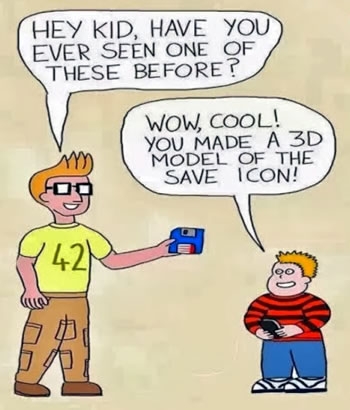 11   |   Barclays |  Cyber Risk
Traditional InfoSec
Extensive system hardening
Heavy perimeter defences & detection
Technology aligned penetration tests
Segregated physical and infosec ops
Practitioners apply their own risk appetite
Threat intelligence == "nice to have“
Secops BS (Big Screens)
Fix all the things: harried defenders, “Just say No”
Striving for Perfection vs. Purposeful Survivability?
12   |   Barclays |  Cyber Risk
Vulnerability Management
Breadth vs. Depth: at scale vs. Channel specific
Goals: complete? Patch what's important? Compliance?
Vulnerability Identification
false positives vs. false negatives
Static vs. dynamic checks
Infrastructure, commercial apps, in-house apps, endpoints, “other”
13   |   Barclays |  Cyber Risk
Vulnerability Management
Vulnerability Analysis (aka what to patch?) 
CVSS...
Economic impact?
Critical/High vs. Medium/Low?
Attack chains: how many low risk vulns does a high risk make?
Exploitability index?
Proof of concept code availability?
Present in criminal kits?
For sale on the underground exploit market?
Trust relationships: explicit and implied
Operational risk of patching
14   |   Barclays |  Cyber Risk
Innovation: Protecting the upside
What is the business risk appetite?  Markets differ, competition varies, winner takes all?
Minimum Viable Product: Learning through failing (closed?)
How to handle new technology with fresh, shiny and unknown attack surface?
Trade off between security assurance activities and speed to market
What is the right balance between investment in upfront protective and detective controls?
Instrument services heavily, build a baseline and detect anomalies in real time?
Piggy back Continuous Deployment to “hot patch”  as part of Incident Response strategy (OODA loop)
What about non-traditional tech....wearables?
15   |   Barclays |  Cyber Risk
Threat Management: Protect, Detect, Respond
What does Success look like? (Link to Risk Appetite)
What are you protecting? (Link to “Most Valuable” to us)
What is “Most Valuable” to your intruders? (Critical Infrastructure, Access to 3rd party connections?)
What signals are you assessing and what are your triggers? (outbound C2 polling?  Netflow?  DNS?  3rd party data dumps?  SQL errors in application logs?  Traffic mix?  IP blacklists matched against channel activity?)  
What actionable insights are you getting from your existing data sources?
How do you learn from prior events?
16   |   Barclays |  Cyber Risk
“Left a bit”: Cyber Kill Chain – Lockheed Martin
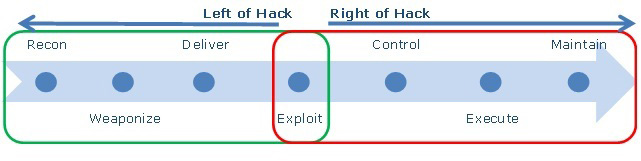 17   |   Barclays |  Cyber Risk
Threat Simulations
Red Teaming vs. Penetration tests
Broad in scope, yet specific business focused goals ("crown jewels")
Ask your CIO: "what keeps you awake at night”
Characterise the threat and act it out
Drive improvements in protect, detect, response
breach simulations: assume you’re vulnerable (who isn’t?)
tabletop vs hands on
Simulations make reality plastic; passports, Denial of Service
Process hacking
18   |   Barclays |  Cyber Risk
Incident Response
Situational Advantage vs. Attacker Dilemma
Containment?
Speed (time to respond vs. contain)
Persistence mechanism identification
Baseline
How long to hover over the Kill switch?
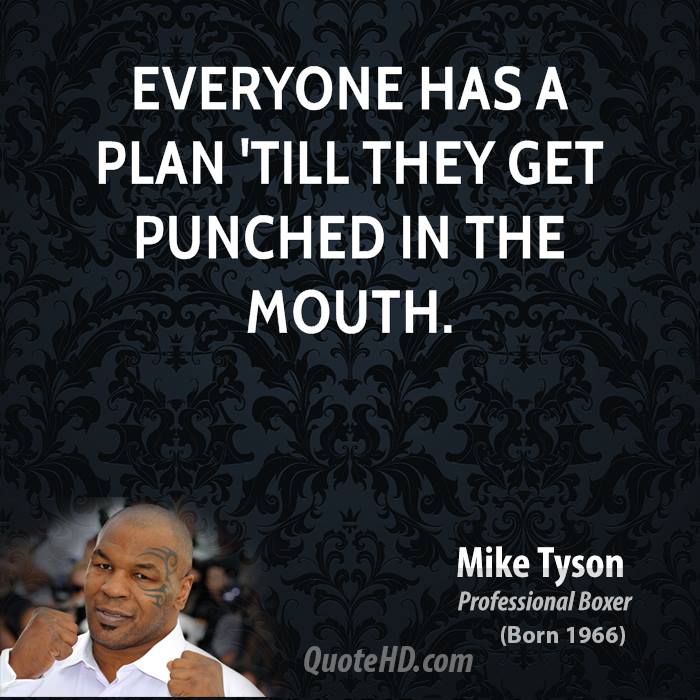 19   |   Barclays |  Cyber Risk
Check and Challenge
Are we capturing the right data to measure our Key Risk Indicators?
Deep dives on Risk “Events”
Are our policies aligning incentives and driving responsible risk tasking within appetite?
Are we effectively increasing the costs of our attackers whilst managing our own?
Do we have the right capabilities in the right places?
20   |   Barclays |  Cyber Risk
Cyber Risk Approach - Summary
Threat Centric: understand our foes, their goals and attack patterns (kill chain analysis)
Agile controls: instrument broadly & use lean data science, Threat Intel and Risk Appetite to drive focused approach to control scope & design
Run broad scope, goal oriented Threat Simulations to drive continuous improvements in Protection, Detection & Response
Protect the upside: design controls with our Digital Office agenda front and centre
21   |   Barclays |  Cyber Risk
Q & A
craig.balding@barclays.com
22   |   Barclays |  Cyber Risk